Кулонометрія
Лектор
Лабенська
Ірина Борисівна
Кулонометричний аналіз - група методів, заснованих на вимірі кількості електрики, необхідної для електрохімічного перетворення визначення речовини.
Кулононометричний аналіз заснований на явищі електролізу. Вимірюють кількість електрики, витраченої на електрохімічне відновлення (окислення) іона, що визначається. В основі кулонометричних методів аналізу лежать закони електролізу Фарадея.
Закони Фарадея 
формулюються наступним чином.
1. Кількість електроперетворення (відновленого або окисленого) в процесі електролізу речовини прямопропорційна кількості пройденої електрики.
2. Маси різних речовин, виділених або розчинених при проходженні однієї і тієї ж кількості електрики, пропорційні їх електрохімічним еквівалентам.
Схема установки для кулонометричного аналізу при постійному потенціалі:
 








1 – акумулятор; 2 – змінний опір; 3 – вольтметр; 
4 – кулонометрична комірка; 5 – кулонометр; 
6 – міліамперметр
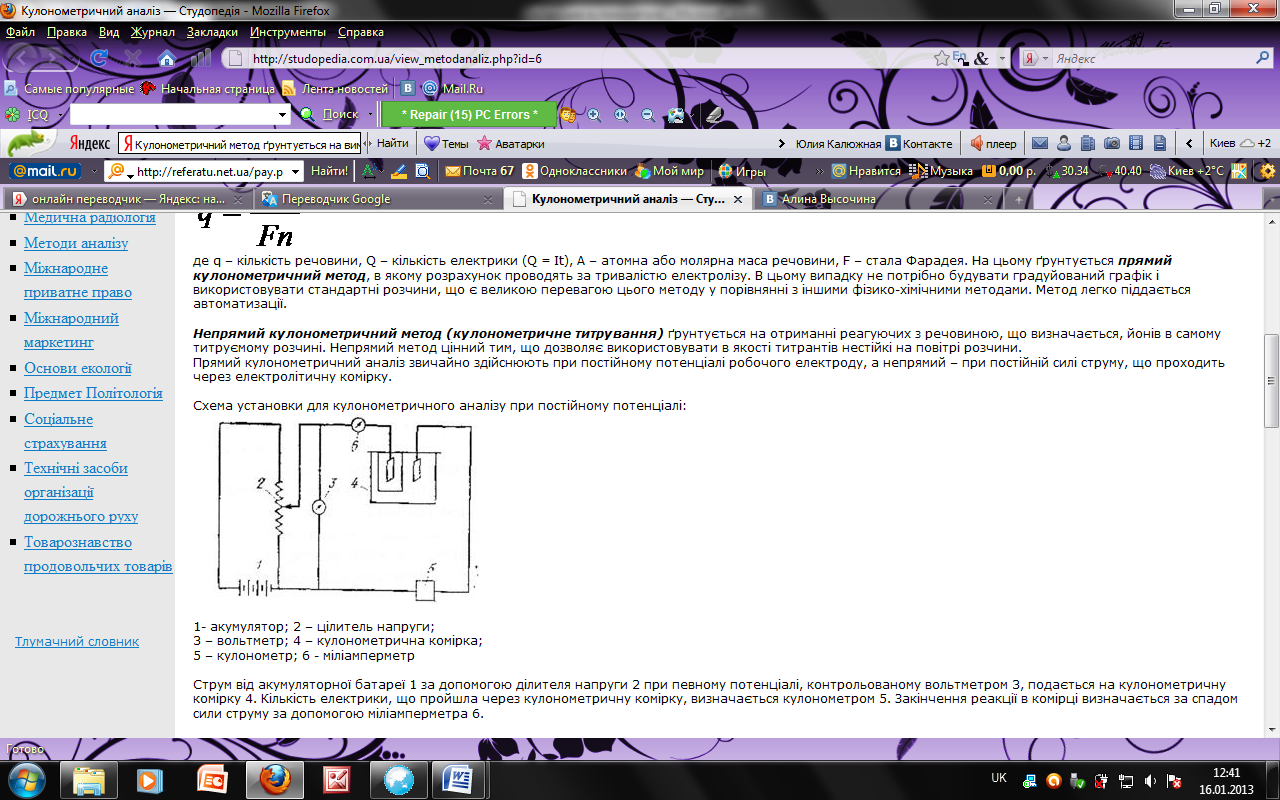 Принципова схема установки
 для кулонометричного титрування:
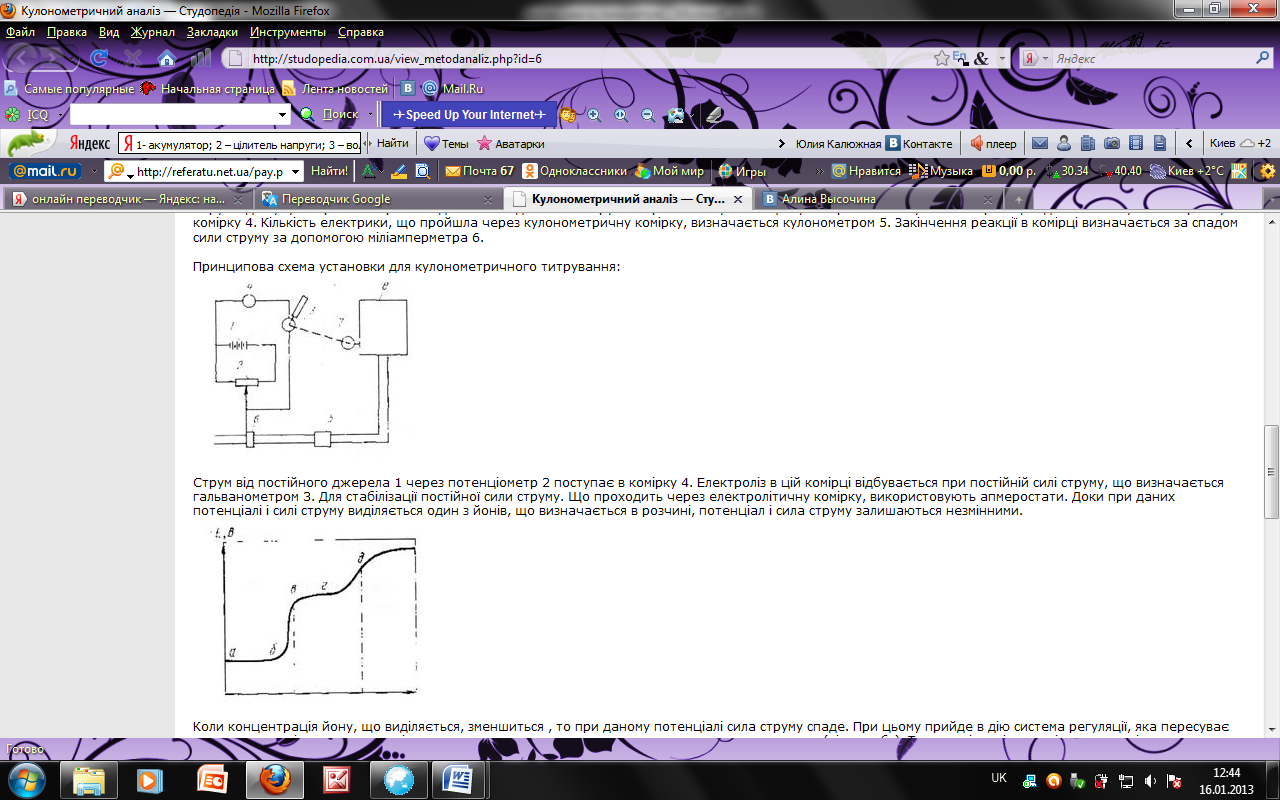 Умови проведення кулонометрії:
1) в досліджуваному розчині одночасно повинна протікати лише одна електрохімічна реакція;
2) для реакції, що використовується, вихід за струмом повинен бути близьким до 100%;
3) повинна бути підібрана достатньо точна і зручна індикація закінчення титрування.
Кулонометричний аналіз газів заснований на вимірюванні струмів електродної реакції, в яку вступає визначувана речовина, що є деполяризатором, безперервно подається в електролітичну комірку з потоком аналізованого газу. У відповідності з характером протікання реакції на електроді кулонометричний метод може використовуватися для визначення Red/Ox систем.
Кулонометрія електрохімічний  метод дослідження і аналізу речовин, заснований на вимірюванні кількості електрики, що витрачається на електролітичне відновлення або окислення речовини. 
B основу кулонометрії  покладено закон Фарадея. 
Кулонометрія характеризується високою чутливістю (при визначенні макрокомпонентів відносна похибка може бути знижена до 0,01%).
Кулонометрія знаходить широке застосування для аналізу технологічних розчинів, газових сумішей, руд, мінералів та ін.
Дякую за увагу!